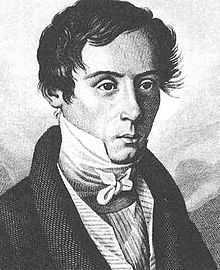 ２学年 化学基礎  授業資料 No.13 ≪ 物質の成分（元素と元素記号）≫
教科書 P32 （A.元素と元素記号、B.単体と化合物）
２年（　）組（　　）席　名前（　　　　　　　　　　　　）
■今日の流れ
オーギュスタン　ジャン
フレネル
Augustin Jean Fresnel
フランスの物理学者
土木技術者
①：「元素」について理解する。
②：「単体と化合物」について理解する。
③：元素記号を２０個覚える。
【NOTE】
（１．　　　　　　）　：　物質を構成している基本的な成分のこと
約（　　　　　　）種類が知られている。　天然では、約（　　　　　）種類存在する。
※元素は、（２．　　　　　　　　）で表される。
【確認】　教科書Ｐ３２表２　元素記号とその由来を参考に、次の表を完成させよう。
■物質の分類　と　純物質の　分類　（単体・化合物）
（塩酸）
（１．　　　　　　　）　
→２種類以上の物質が混じり合ったもの
＋
物質
（２．　　　　　　　）　
→１種類の物質からなるもの
元素記号で書くと・・・
（３．　　　　　　　）
→『 ２種類以上の元素 』から出来ている純物質
純物質
（４．　　　　　　　）
→『 １種類の元素 』から出来ている純物質
※自然界では２個くっついて存在している。
練習問題　次の物質を 単体 と 化合物 に分類せよ。
（１）アルミニウム	（２）ダイヤモンド	（３）水酸化ナトリウム　　（４）硫黄
（５）アンモニア	（６）銅　	（７）塩化水素	（８）二酸化炭素　（９）水銀
まずは化学式の確認から、
単体	⇒
化合物	⇒
（答）
演習問題　教科書Ｐ１５、１６を見て、次の問題に答えよ。
問１．植物の栄養に必要な要素（成分元素）を３つ元素記号で答えよ。
問２．合成殺虫剤を大量に使用した時に発生する問題点を答えよ。
問３．次の文章中の（）に当てはまる語句を答えよ。
現代において、私たちが購入する食品の多くには、（１）と呼ばれる防腐剤が添加されている。保存料を加えることによって、食品の（２）を延ばし、（３）の危険を避けることができる。さらに、味を調えるための（４）、肉の色を鮮やかに見せる（５）、色を整えるための（６）、香りをつけるための（７）、脂質の参加を防止する（８）など、目的に応じてさまざまな物質が添加される。このような物質をまとめて（９）という。食品添加物以外にも、さまざまな工夫が施されている。例えば、酸素の影響をさけるために、容器の中を真空にしたり（１０）、空気を窒素ガスに置き換えたり（１１）する。
課題　元素の周期表を見て、原子番号１番（Ｈ）～２０番（Ｃａ）の元素記号を覚えよ。
　　　　※授業の最後に小テストを行います！！
水兵リーベ    僕 の 船   ななまがり　シップス　クラーク　閣下
□覚え方
すい へい
ぼく
ふね
印
評価
F
Ne
Na
Mg
Al
H
He
Li
Be
B
C
N
O
水素,ヘリウム,リチウム,ベリリウム,ホウ素,炭素,窒素,酸素,フッ素,ネオン,ナトリウム,マグネシウム,アルミニウム
かっ　か
Si
P
S
Cl
Ar
K
Ca
ケイ素　　　リン 　　　　硫黄　　　　　　塩素 　　　　アルゴン　　　　　カリウム　　カルシウム